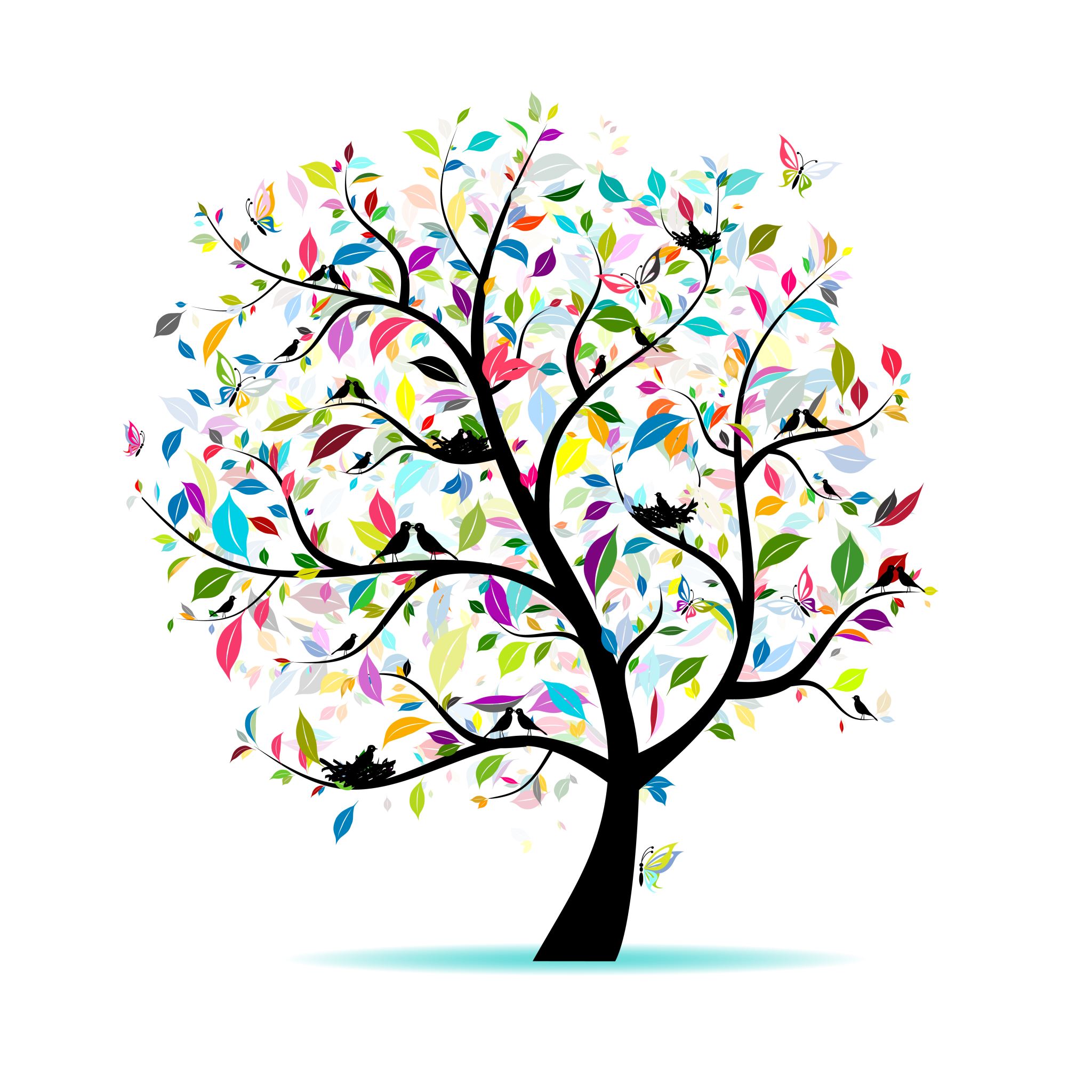 Developing Leadership
Tiffany Perkins
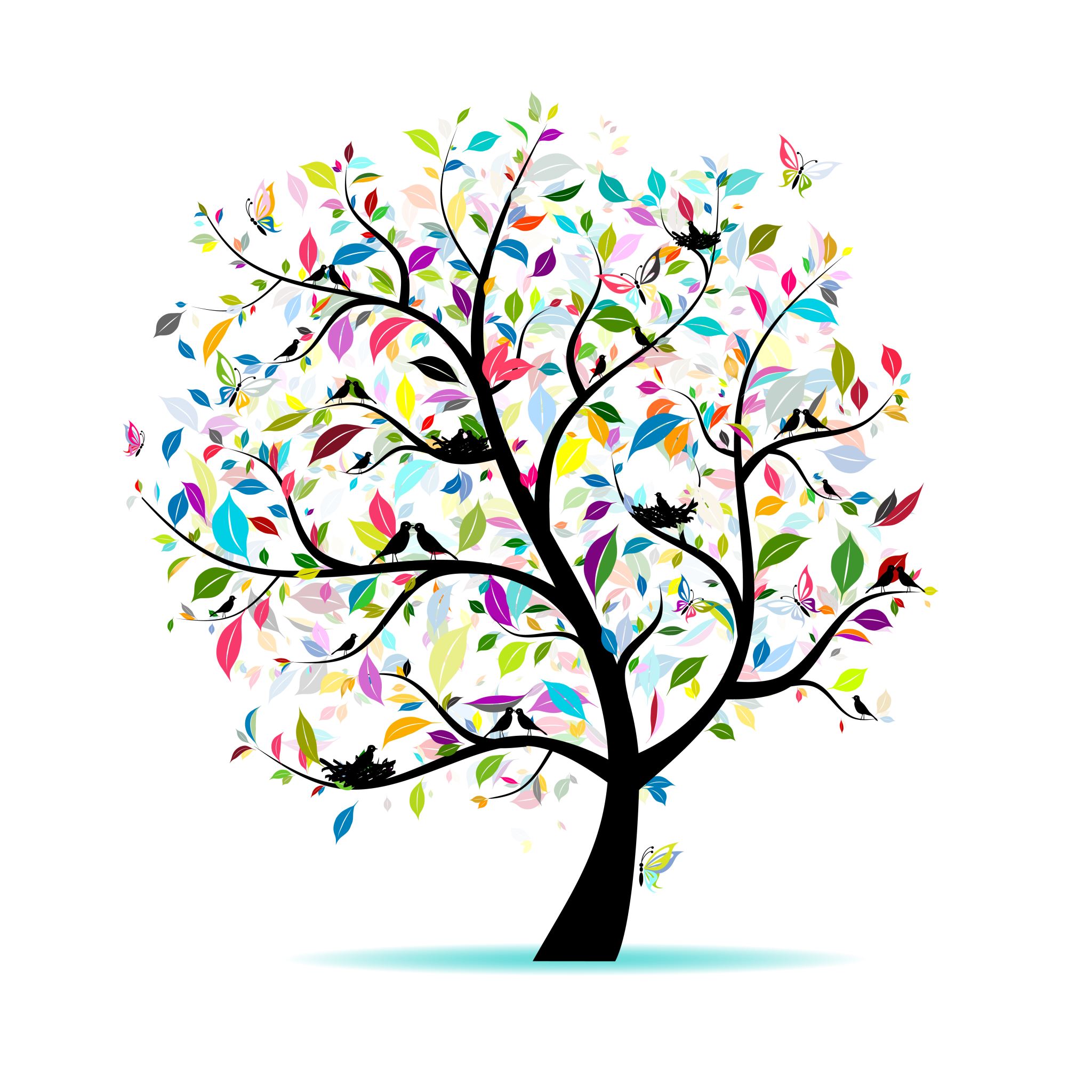 Developing Leaders
Good, effective leadership is a skill that can be learned, practiced, and improved upon. And while we tend to notice the more obvious charismatic leaders with the loud and bold personalities, the fact is that anybody, even the quiet kid in the back who hardly speaks a word in class, can be a leader.No kind of disability or challenge can stop you from being a leader.
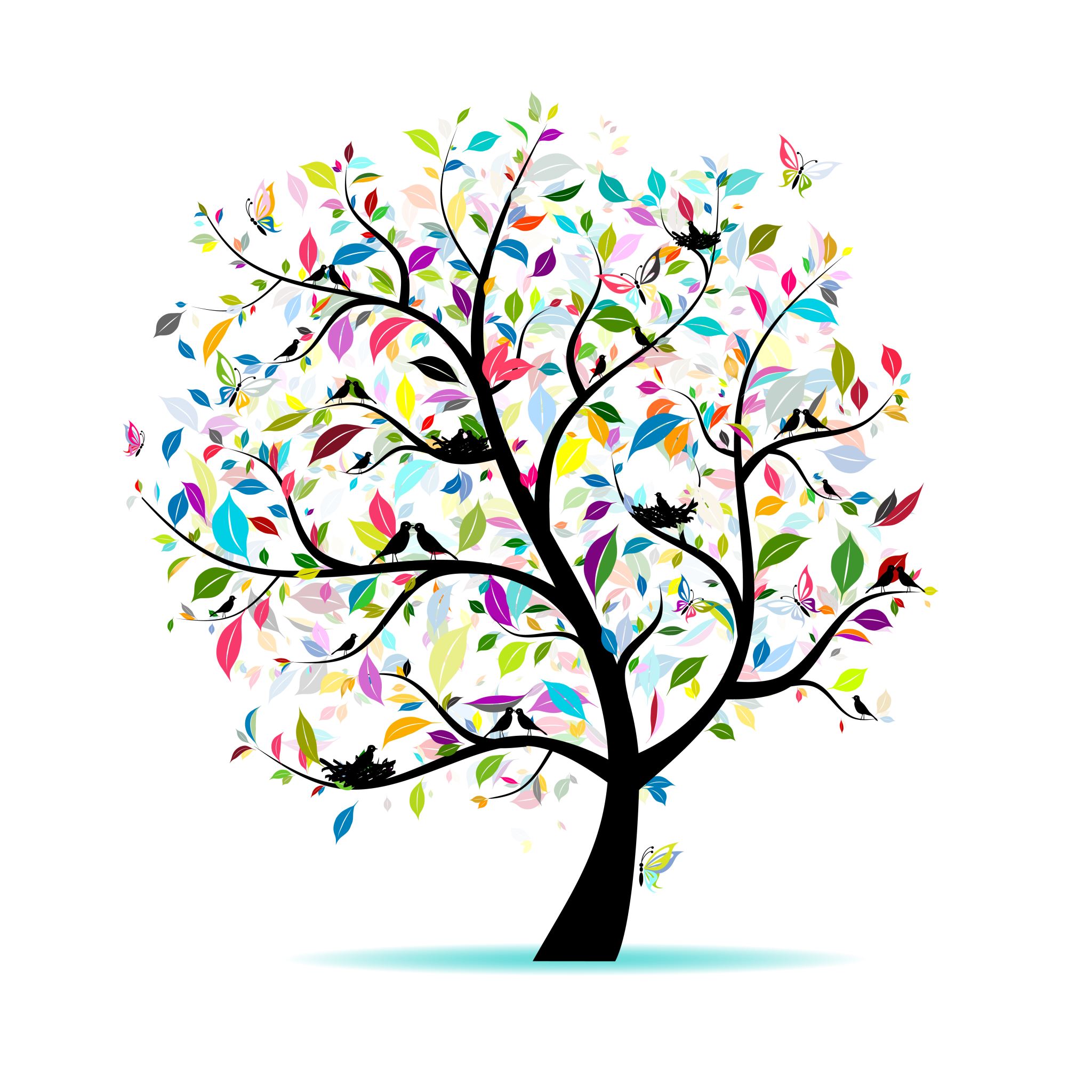 I chose to do this project because I saw that in addition to quality instructional methods, students were still not growing to their potential.  I wanted something that could go straight to my colleague's hands and give them insight into how to get started on teaching their students to be leaders.  After trying different individual skills such as growth mindset, and still not seeing the growth I felt was possible, I realized it all needed to be tied together and the best way to tie all those skills together was by teaching leadership.
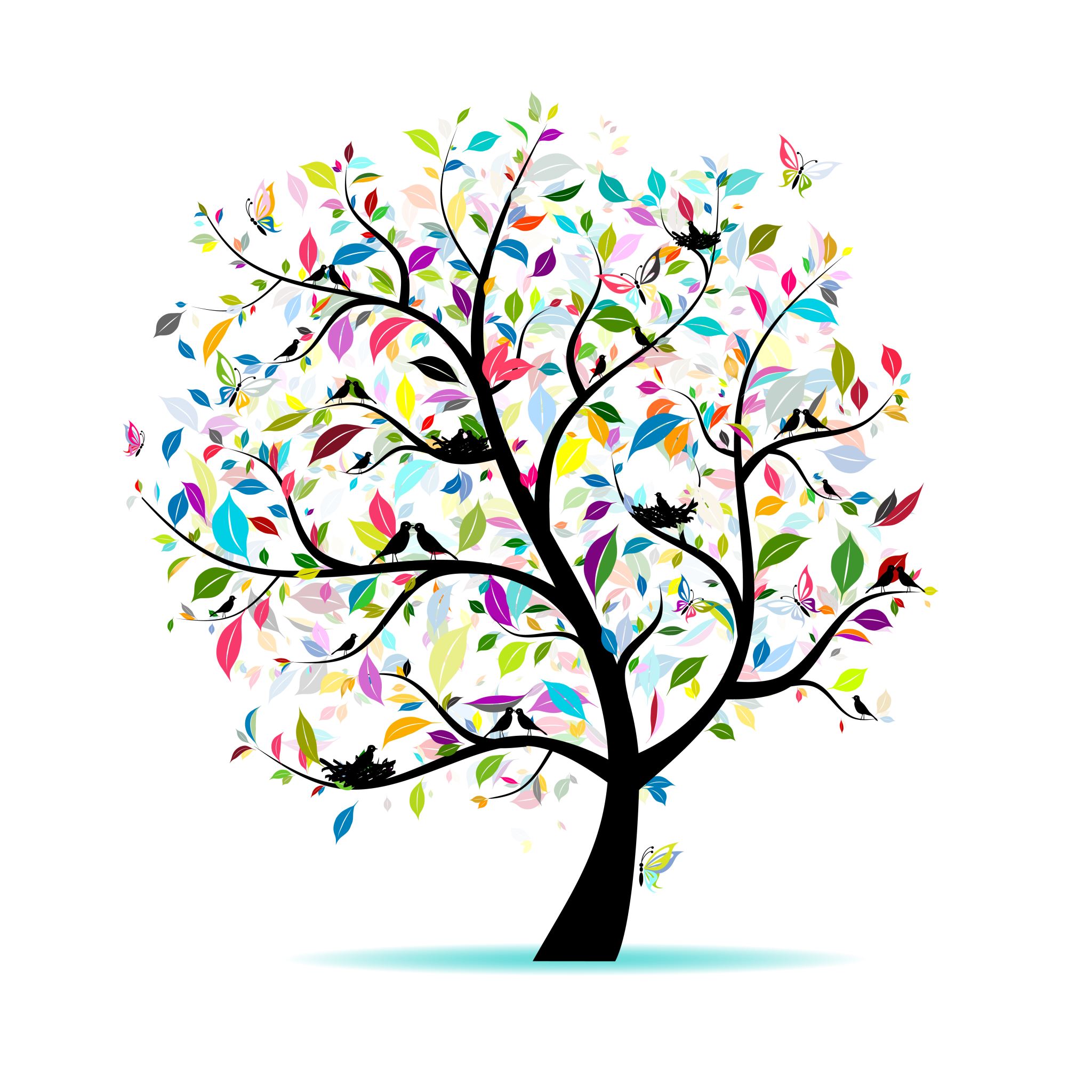 I learned as a result of this project development that there are many more areas of leadership than I realized.  This information explains why a good leader is not just the person who is able to lead a group.  A good leader effectively practices many skills that helps the group they are serving, not just themselves.
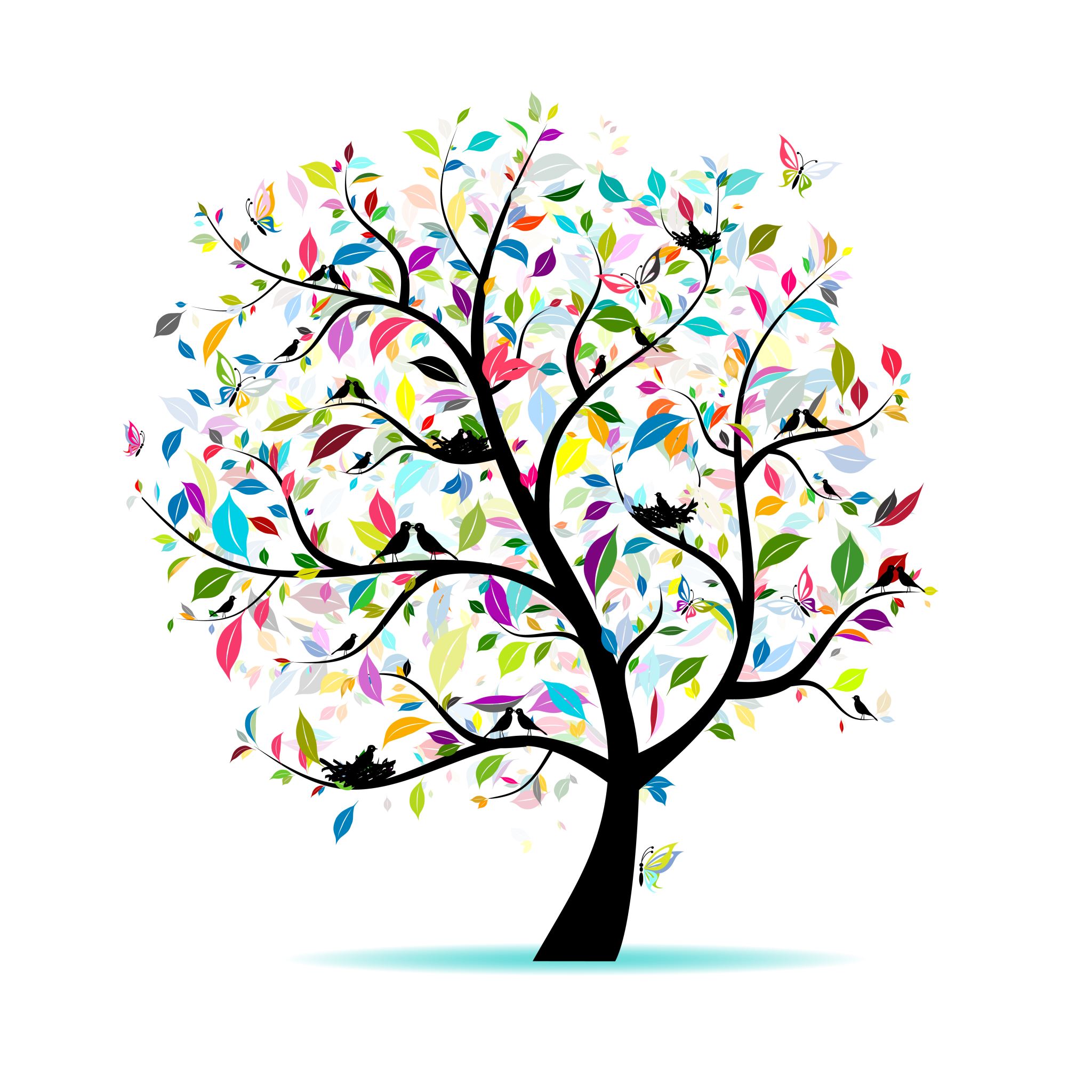 Researching and learning more about teaching students to be leaders has enabled me to teach my students lessons that are now causing an increase in student academic success, decreasing negative behavior referrals, and overall improving the school culture.
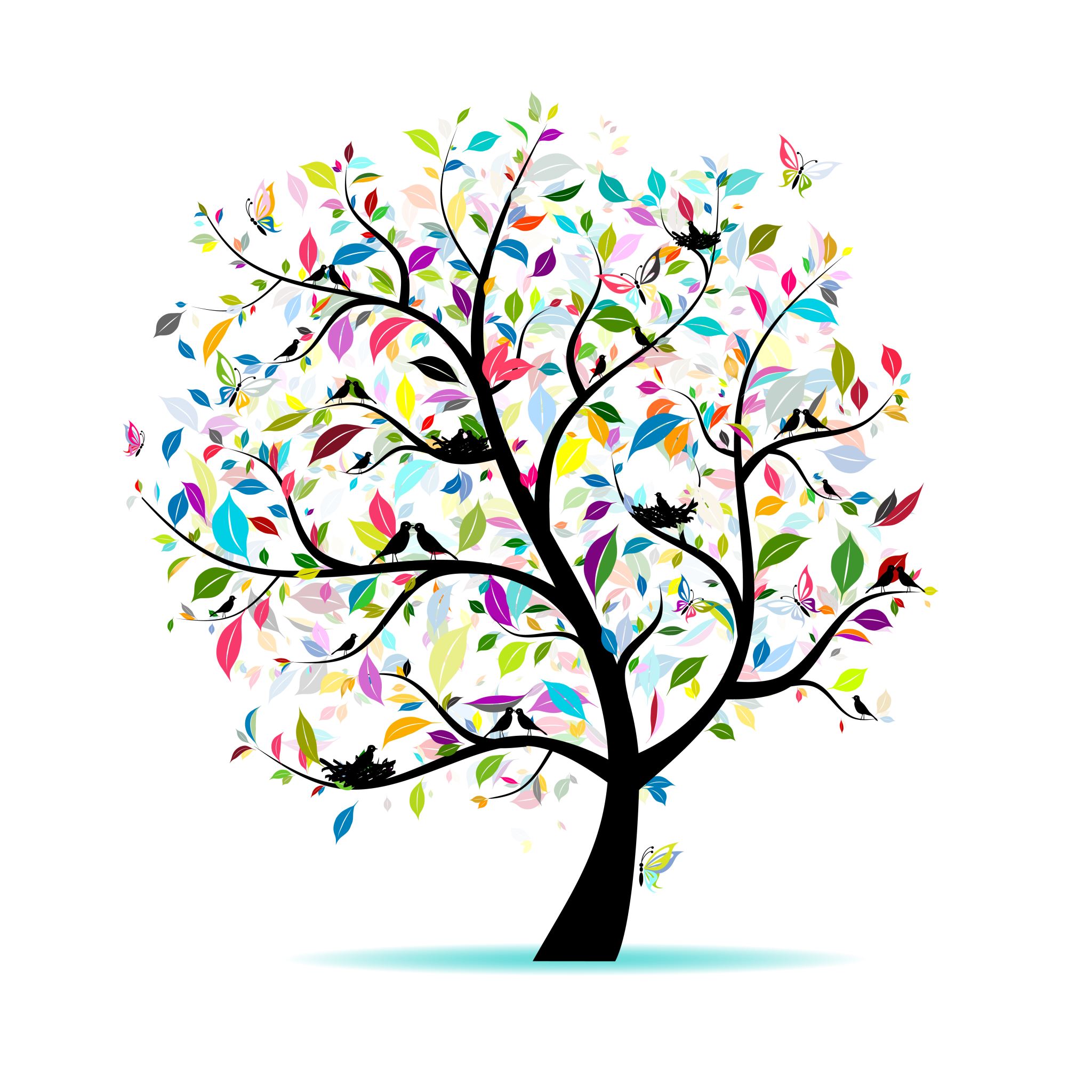 Leadership Skills
Communication/Listening
Vision
Teamwork
Goal Setting/Planning
Persistence & Determination
Honesty
Hard Work & Perseverance
Service
Decision Making
Encouraging
Thinking Positively
Taking Responsibility
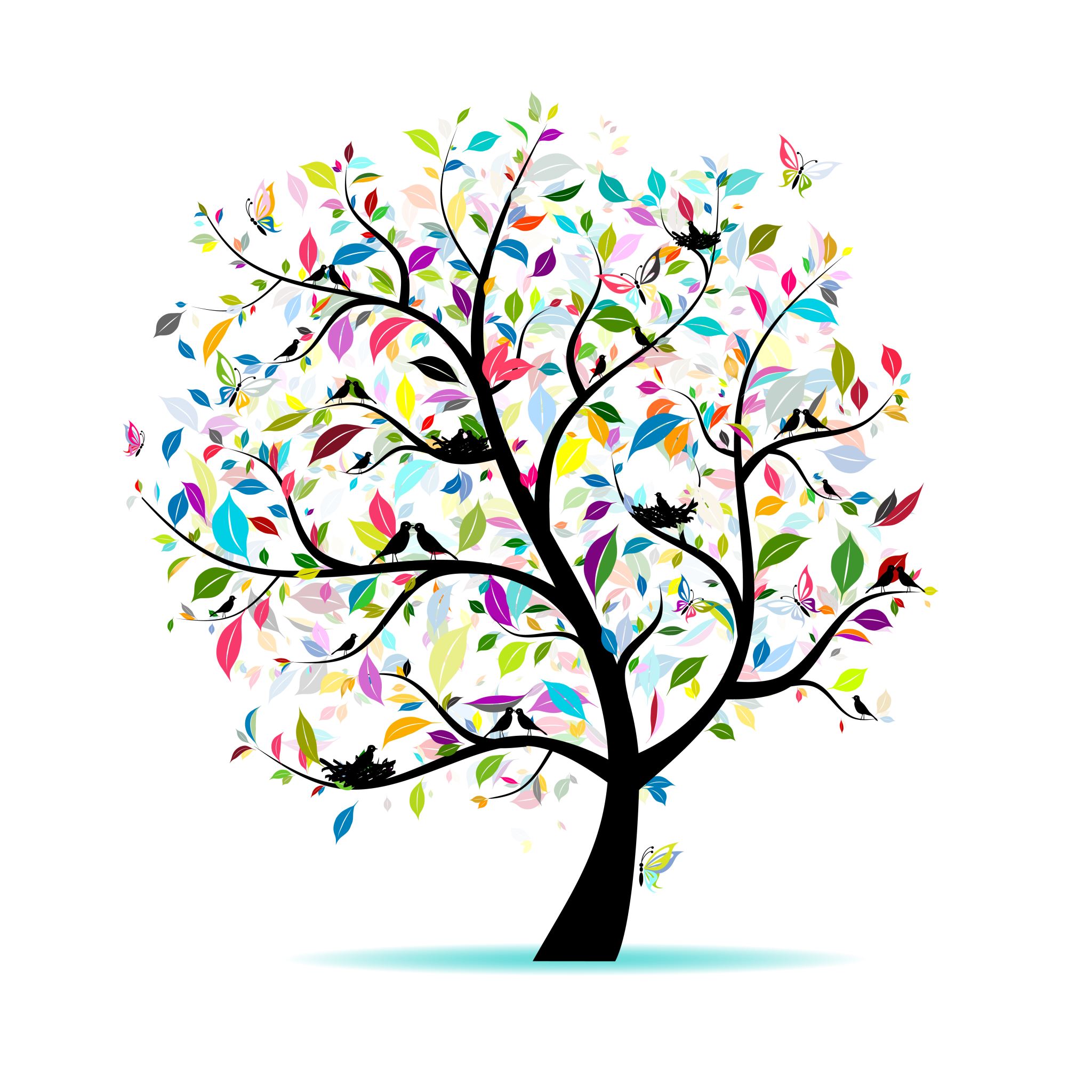 Communication/ Listening
The child should feel confident enough to communicate and voice their thoughts both at home and at school.
Vision
In case a vision for the future is missing in a child, it needs to be given to them. 
Team Work
If students with disabilities try to do everything in the classroom, no work will be finished by the end of the day, so proper team collaboration is important for effective learning outcomes to result.
Planning/Making Goals
A child needs to be taught how to break a larger job into smaller achievable targets. Small targets help to raise their self-esteem and confidence.
Persistence & Determination
Children need to be taught how to take failure in stride and how failures can be made into stepping stones towards success.
Honesty
Literature and history are great places to talk about honesty. Select a particularly notable character or historical figure, and explore their life and the decisions they made.
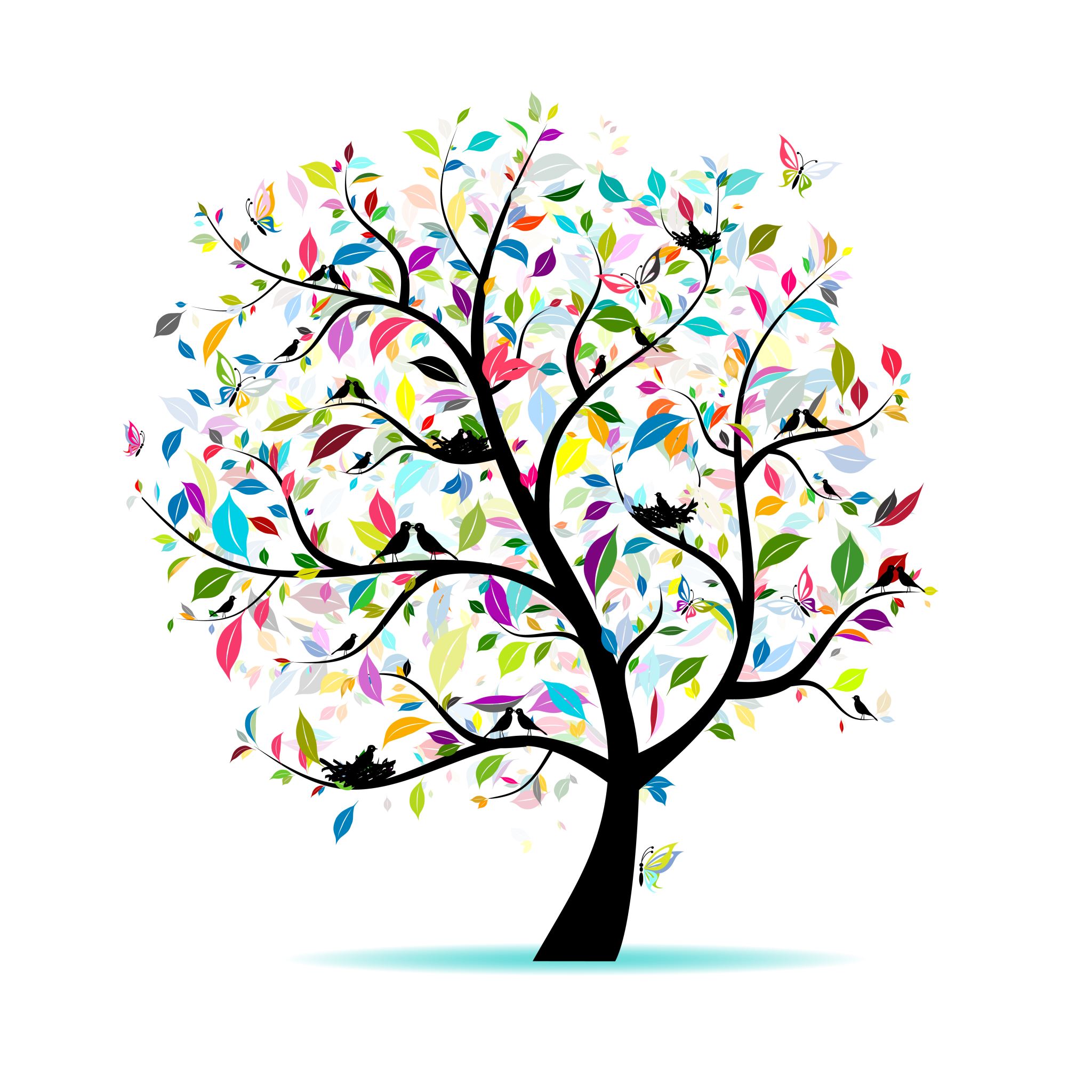 Hard work and perseverance
Don’t make things too easy for your students — set realistic goals,  and encourage them when they get tired or fail. 
Service
The first element of serving is seeing — students need to learn to see problems before they can be of service in solving those problems.
Decision-making
Provide opportunities for the students to have choices and make decisions (but make sure you pre-select and pre-approve any pitches). 
Encouraging
Have your students make a list of the strengths and positive qualities they see in their classmates and provide time for those strengths to be communicated. Have the students list something they aren’t good at (and want to get better at) and discuss (individually or as a small group) how they can improve.
Thinking positively
Discuss the power of positive thinking. Demonstrate a positive attitude and a negative attitude — what are the outcomes of each?
Taking responsibility
Model responsibility in your class. When you make a mistake, own up to it.
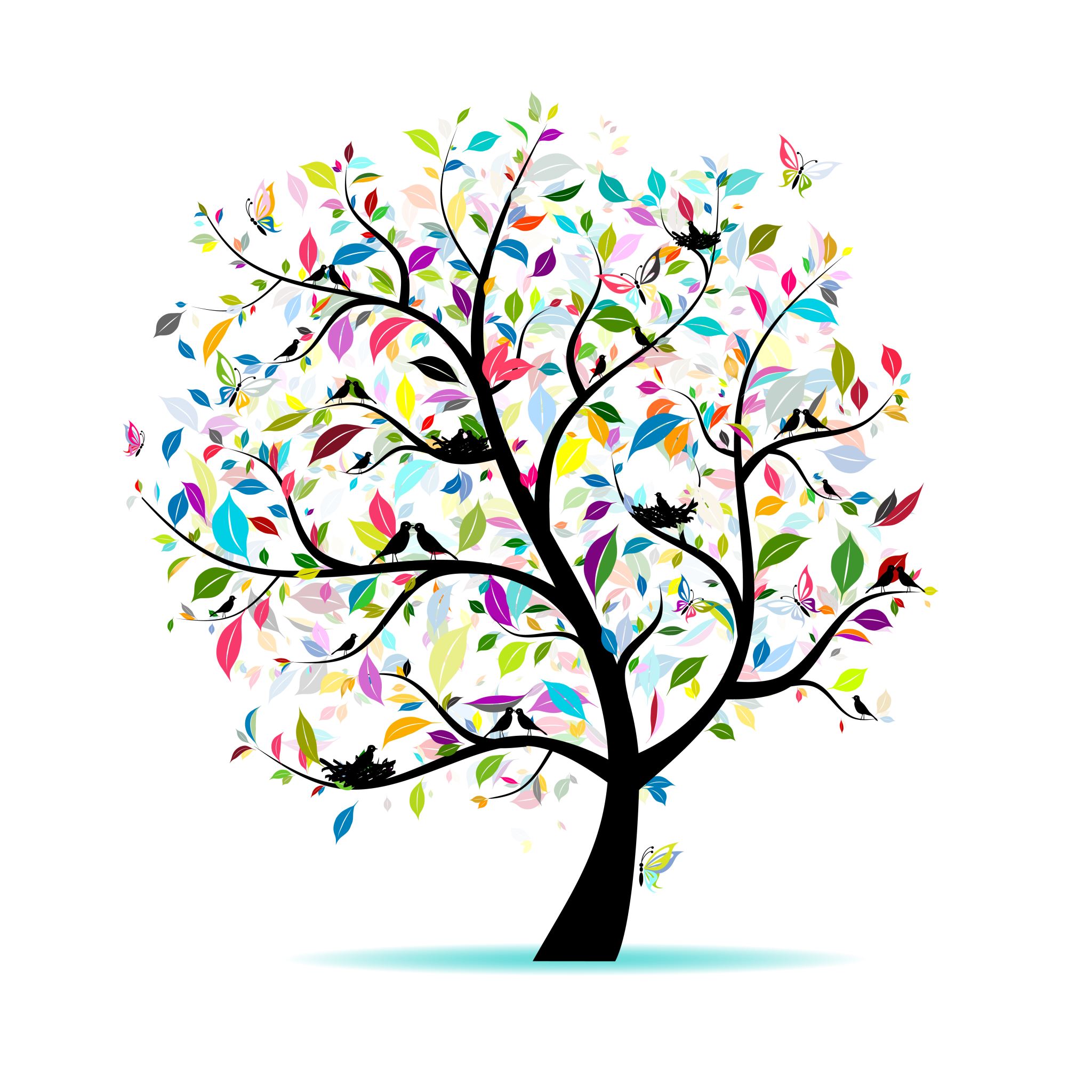 How to teach leadership skills in the classroom
One of the best all-encompassing ways to teach these skills is through group projects. You can either assign one leader to each group for the duration of that project (making sure to change leaders for each new project) or assign a different leader for each element of it.

Each leader would be responsible for guiding the rest of the group in establishing a concrete goal and delegating certain responsibilities. They would need to:
Work hard
Listen to the others
Communicate their desires
Make the final decisions
Encourage the others in their tasks
Maintain a positive attitude; and
Take responsibility for the outcome of the project.
They would also need to serve the group in taking care of whatever work was left unfinished and act with honesty and integrity throughout.
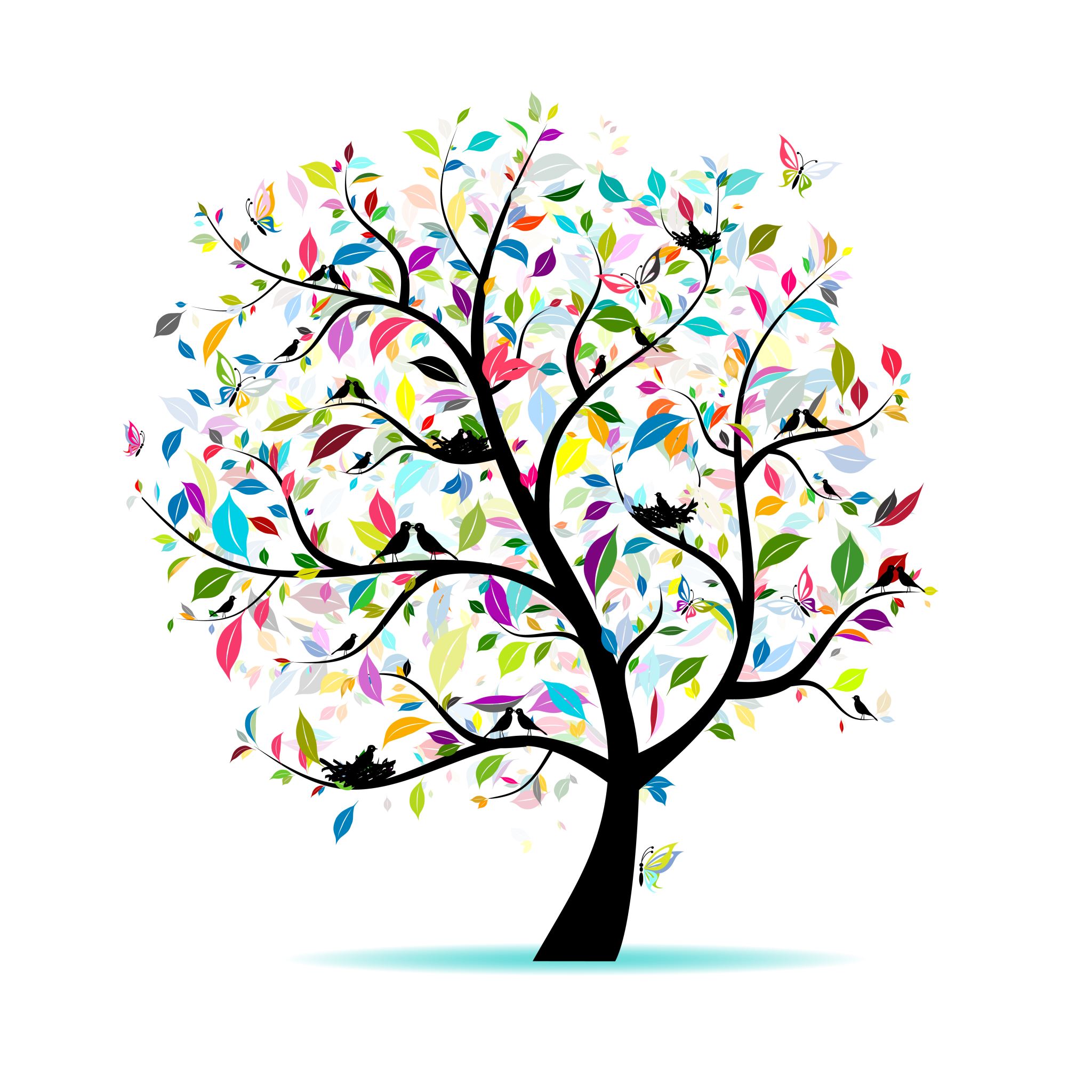 Strategies for Teaching Students Leadership Skills
Put them in charge. …
Show off yours. …
Provide some good examples. …
Deliver leadership lessons. …
Get them invested in improving school culture. .
Involve them in extracurricular activities too. …
Give them space
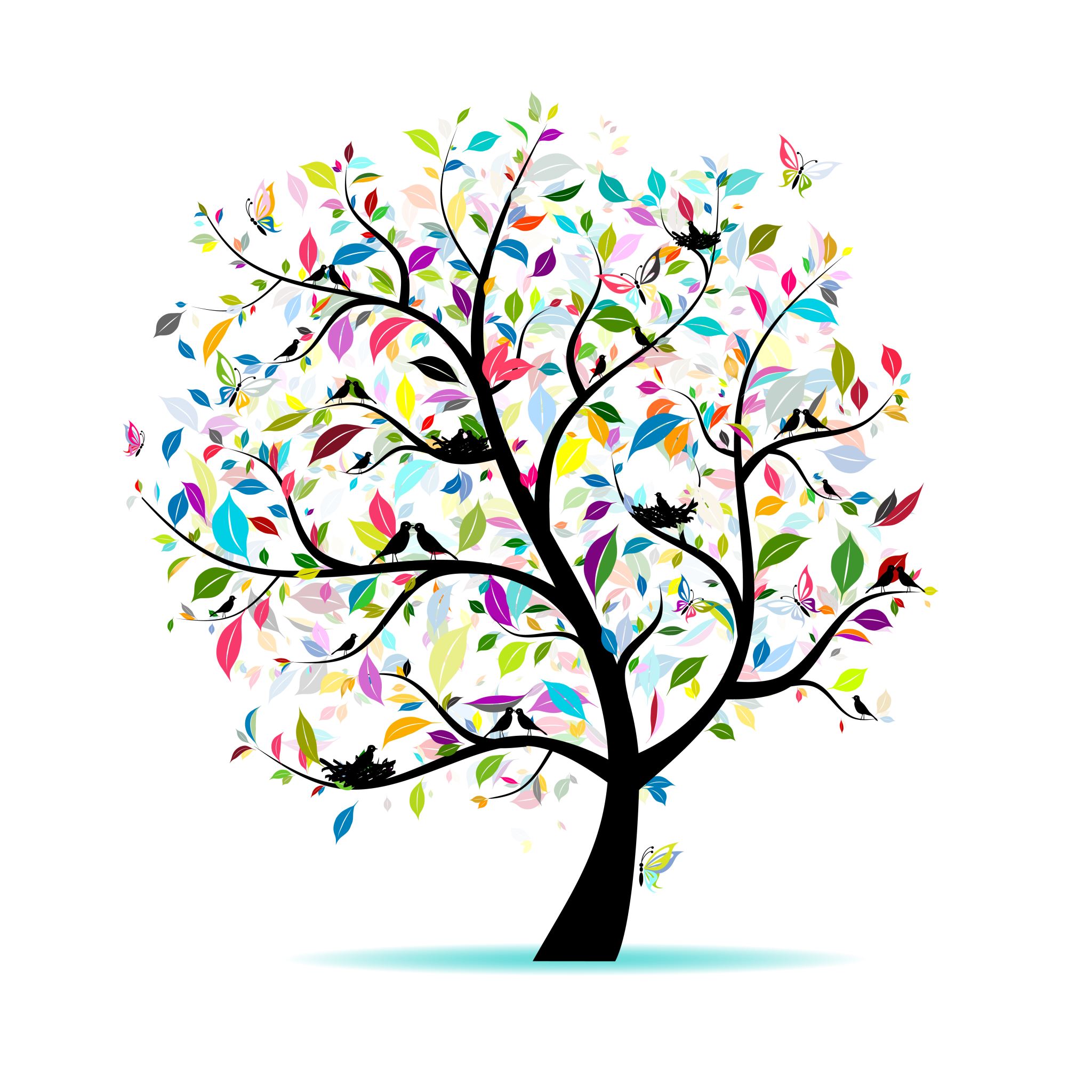 Put them in charge 
Involve students in leadership opportunities in the classroom—from heading the discussion of a lesson to handing out papers.
Show off yours 
Talk to students about why you expect certain behavior (but not at that moment when the behavior is not under control) or how you organize your class as its leader. 
Provide some good examples 
Regularly mix in discussions about good leadership—whether it’s a more detailed critique of why a famous leader succeeded or a talk about the leadership that their principal must show—or their parents or a coach.
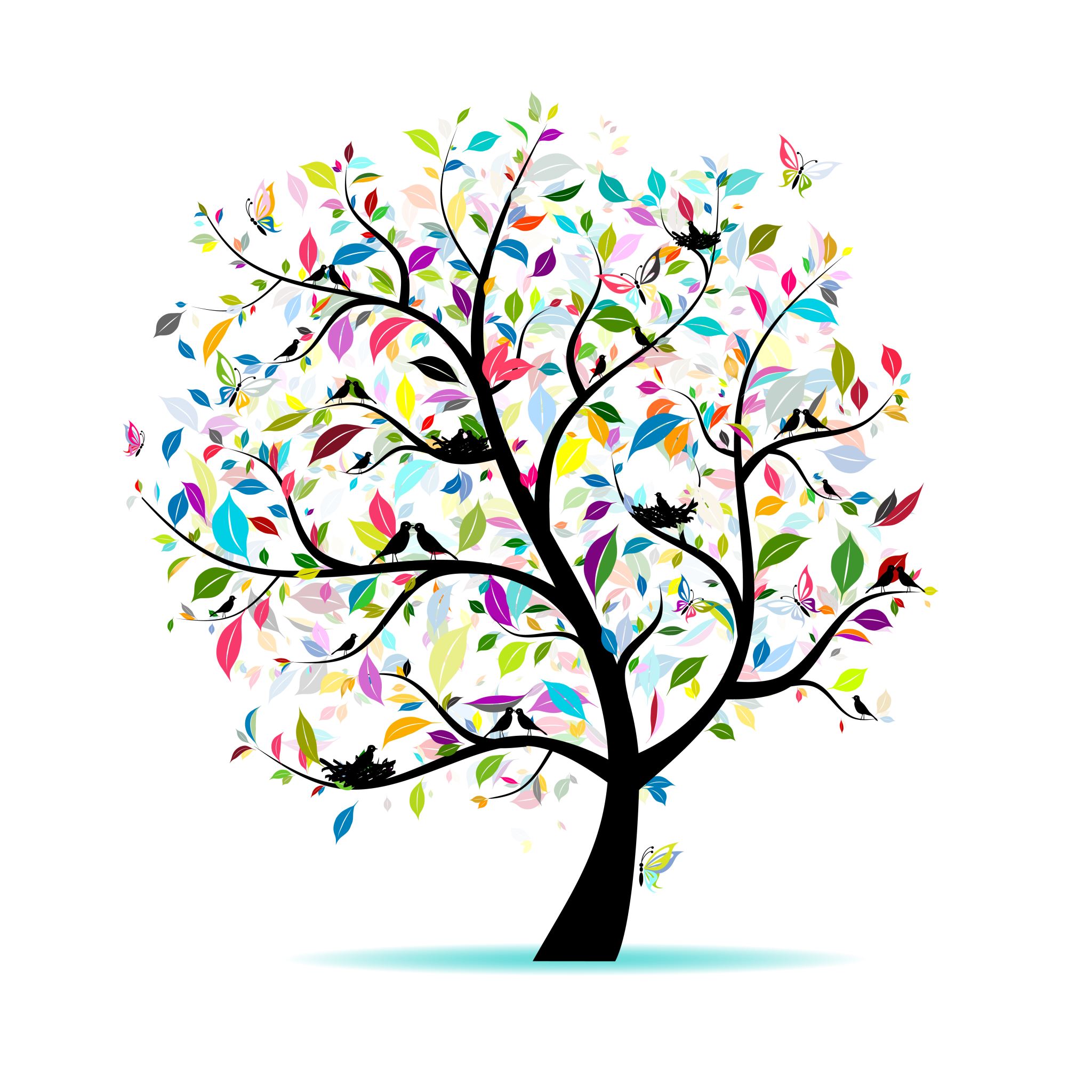 Deliver leadership lessons 
Explain what leadership is and why it is valuable as a life skill and in careers. Find good short lessons as warm-ups twice a month.Get them invested in improving school culture 
Find ways to get students to change school culture by being leaders. The most common are perhaps stopping bullying, raising environmental awareness, or promoting understanding of students from other cultures.
Involve them in extracurricular activities too 
Extracurricular activities allow students to lead and can be ignited for that purpose.
Give them space
When students are given leadership opportunities—and especially when they step up and take them on, give them freedom to struggle and even fail, but support them.
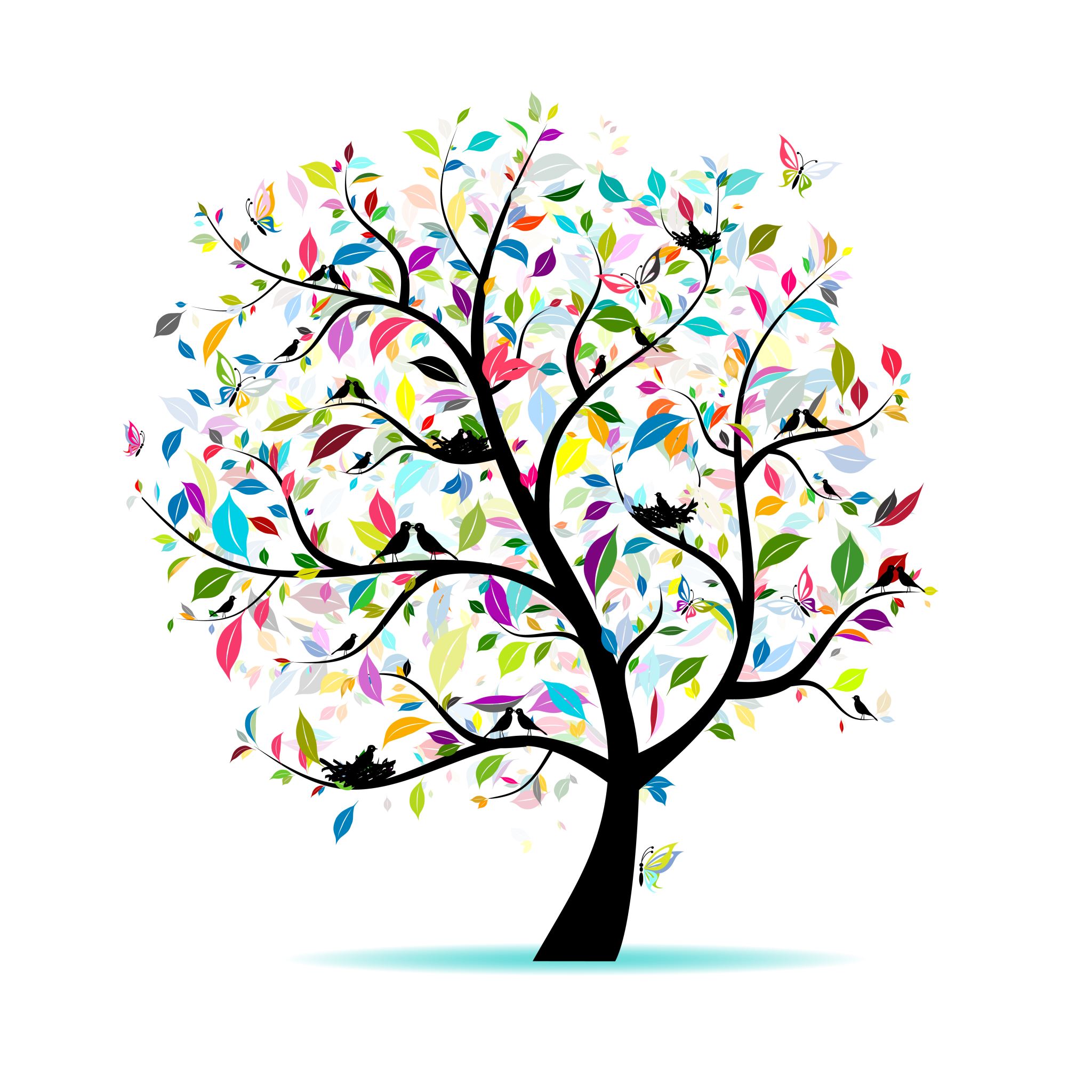 ResourcesWest Virginia Department of Educationhttp://wvde.state.wv.us/counselors/links/advisors/ms-lesson-plans.htmlUniversity of Notre DameEffective Leadership: 9 Qualities of Successful Leadershttps://www.notredameonline.com/resources/leadership-and-management/what-makes-an-effective-leader/#.WJ36jrYrKHoTeach HubTeaching Strategies that Instruct Responsibilityhttps://www.teachhub.com/teaching-strategies-instruct-responsibilityKiddie MattersBest Guide For Teaching Kids The Decision Making Process Steps
https://www.kiddiematters.com/problem-solving-activity-free-printable/Great Schools12 tips for raising truthful kids
https://www.greatschools.org/gk/articles/12-tips-raising-truthful-kids/Kids VillageTeaching Children Hard Work and Determination
https://kidsvillage.com/teaching-values-hard-work-and-determination/Creative EducatorSet SMART Goalshttps://creativeeducator.tech4learning.com/2017/lessons/set-SMART-goalsThe School RunHow to Teach Your Child Teamworkhttps://www.theschoolrun.com/the-importance-of-teaching-your-child-teamworkPotential5 Important Reasons Why Teamwork Mattershttps://www.potential.com/articles/5-important-reasons-why-teamwork-matters/
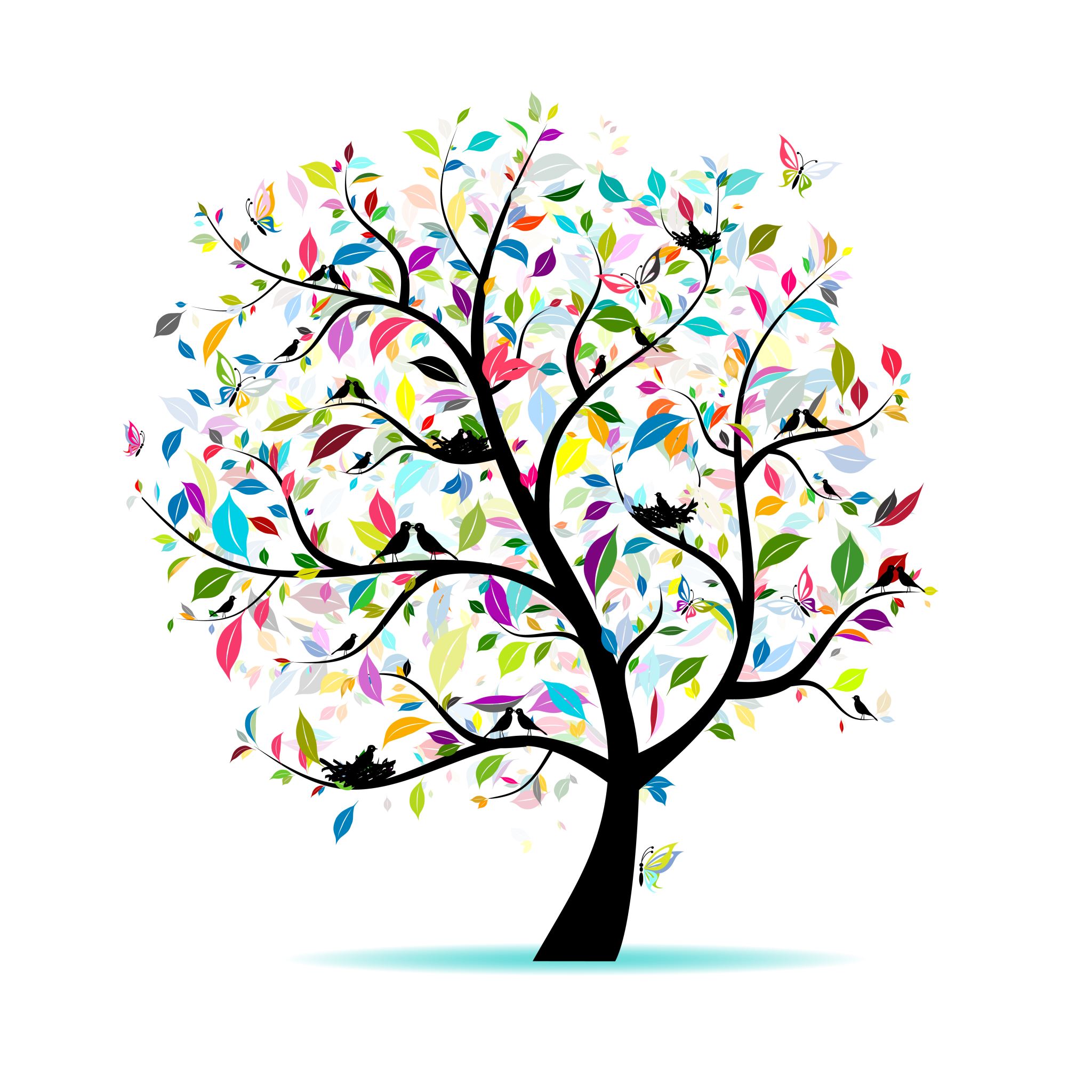 ResourcesBates CommunicationHow Leaders Develop and Communicate a Visionhttps://www.bates-communications.com/articles-and-newsletters/articles-and-newsletters/bid/57961/how-leaders-develop-and-communicate-a-visionGood CharacterTeaching Guide: Listening to Othershttps://www.goodcharacter.com/elementaryschool/listening-to-others/Conant LeadershipWhy Taking Responsibility is Always the Best Leadership Choicehttps://conantleadership.com/why-taking-responsibility-best-leadership-choice/Graziadio Business ReviewGreat Leaders are Great Decision-Makershttps://gbr.pepperdine.edu/2010/10/great-leaders-are-great-decision-makers/The Business JournalsWhy Servant Leadership is a Powerful Character Traithttps://www.bizjournals.com/bizjournals/how-to/growth-strategies/2018/12/why-servant-leadership-is-a-powerful-character.htmlCEO MagazineHonesty: The Single Most Important Leadership Valuehttps://www.theceomagazine.com/business/management-leadership/honesty-the-single-most-important-leadership-value/Determination: A  Key Trait of Successful Leadershttps://www.linkedin.com/pulse/determination-key-trait-successful-leaders-mari-carmen-pizarroThrive GlobalThe Pillars of Goal Setting in Leadershiphttps://thriveglobal.com/stories/the-pillars-of-goal-setting-in-leadership/Take It Personelly5 Reasons Wy Vision is Important in Leadershiphttps://takeitpersonelly.com/2013/10/14/5-reasons-why-vision-is-important-in-leadership/Moorelands KidsWhy Listening is the Most Important Leadership Skillhttps://www.moorelands.ca/why-listening-is-the-most-important-leadership-skill/